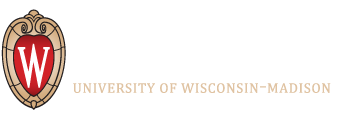 SpecializationSlicing
A Polyvariant Approach for
Generating Program Slices
Min Aung | Susan Horwitz
Rich Joiner | Tom Reps
1
PReview
HIGH-LEVEL TAKEAWAY
Generate optimal specialization slices
 to retain calling-context info
HIGH-LEVEL TAKEAWAY
Potential exponential output size
is not observed in practice
TECHNICAL TAKEAWAY
Solve the coarsest partition problem
on a certain class of infinite graphs
2
Program SlicingOverview
Weiser 1984
Ottenstein & Ottenstein 1984
Horwitz, Reps, Binkley 1990
BACKWARD INTERPROC.
CLOSURE SLICE
Isolate program elements that can affect the slice criterion
Use System Dependence Graph (SDG) as the program model
CFL reachability restricts dependence flow to paths that match call to return
int g1, g2, g3;
 
void p(int a, int b) {
  g1 = a;
  g2 = b;
  g3 = g2;
}
 
int main() {
  g2 = 100;
  p(g2, 2);
  p(g2, 3);
  p(4, g1 + g2);
  printf("%d", g2);
}
FORWARD SLICE
Same concept, replacing “can effect” with “can be affected by”
3
[Speaker Notes: Weiser developed the notion of a slice in 1984
Ottenstein & Ottenstein developed a method using Program Dependence Graphs]
Specialization Slicing: High-Level IDEA
int g1, g2, g3;
 
void p(int a, int b) {
  g1 = a;
  g2 = b;
  g3 = g2;
}
 
int main() {
  g2 = 100;
  p(g2, 2);
  p(g2, 3);
  p(4, g1 + g2);
  printf("%d", g2);
}
MOTIVATION
Information about procedure calling context can be useful for applications of slicing
GOAL
Specialize procedures to each combination of parameters that are in the slice at each call-site
4
[Speaker Notes: As with polyvariant partial evaluation…]
Specialization Slicing: High-Level IDEA
int g1, g2;
void p_1(int b) {
  g2 = b;
}
void p_2(int a, int b) {
  g1 = a;
  g2 = b;
}
int main() {
  
  p_1(2);
  p_2(g2, 3);
  p_1(g1 + g2);
  printf("%d", g2);
}
MOTIVATION
Information about procedure calling context can be useful for applications of slicing
GOAL
Specialize procedures to each combination of parameters that are in the slice at each call-site
5
[Speaker Notes: As with polyvariant partial evaluation…]
INSPIRATION FROM Partial EvaluatioN
Bulyonkov 1993
Jones et al. 1993
Slicing algorithms have traditionally
been syntax-preserving
INSIGHT
We can create a
polyvariant slicing algorithm
This corresponds to a monovariant algorithm
in Partial Evaluation: each program element
generates at most one element in the result
With polyvariance, one original
program element can generate multiple
elements in the specialized program
6
[Speaker Notes: As seen on the previous slide, …, element only disappeared, they didn’t change or rearrange.]
Strawman Algorithms
BRUTE FORCE
int g1, g2, g3;
 
void p(int a, int b) {
  g1 = a;
  g2 = b;
  g3 = g2;
}
 
int main() {
  g2 = 100;
  p(g2, 2);
  p(g2, 3);
  p(4, g1 + g2);
  printf("%d", g2);
}
7
[Speaker Notes: %%% Fix wording for clarity
%%% Example of 2nd approach
%%% Animate rollout]
int g1, g2, g3;
 void p_1(int a, int b) {
   g1 = a;
   g2 = b;
   g3 = g2;
 }
 void p_2(int a, int b) {
   g1 = a;
   g2 = b;
   g3 = g2;
 }
 void p_3(int a, int b) {
   g1 = a;
   g2 = b;
   g3 = g2;
 }
int main() {
  g2 = 100;
  p_1(g2, 2);
  p_2(g2, 3);
  p_3(4, g1 + g2);
  printf("%d", g2);
}
Strawman Algorithms
BRUTE FORCE
1) Recursively generate a procedure copy for each call-site
BRUTE FORCE
1) Recursively generate a procedure copy for each call-site
2) Generate the closure slice
BRUTE FORCE
1) Recursively generate a procedure copy for each call-site
2) Generate the closure slice
3) Merge identical procedures
8
[Speaker Notes: %%% Fix wording for clarity
%%% Example of 2nd approach
%%% Animate rollout]
Strawman Algorithms
May not
terminate!
BRUTE FORCE
1) Recursively generate a procedure copy for each call-site
2) Generate the closure slice
3) Merge identical procedures
int g1, g2;
void p_1(int b) {
  g2 = b;
}
void p_2(int a, int b) {
  g1 = a;
  g2 = b;
}
 
int main() {
  p_1(2);
  p_2(g2, 3);
  p_1(g1 + g2);
  printf("%d", g2);
}
9
[Speaker Notes: %%% Fix wording for clarity
%%% Example of 2nd approach
%%% Animate rollout]
Strawman Algorithms
May not
terminate!
BRUTE FORCE
1) Recursively generate a procedure copy for each call-site
2) Generate the closure slice
3) Merge identical procedures
int g1, g2, g3;
 
void p(int a, int b) {
  g1 = a;
  g2 = b;
  g3 = g2;
}
 
int main() {
  g2 = 100;
  p(g2, 2);
  p(g2, 3);
  p(4, g1 + g2);
  printf("%d", g2);
}
USE EXISTING TECHNIQUES
10
[Speaker Notes: %%% Fix wording for clarity
%%% Example of 2nd approach
%%% Animate rollout]
Strawman Algorithms
May not
terminate!
BRUTE FORCE
1) Recursively generate a procedure copy for each call-site
2) Generate the closure slice
3) Merge identical procedures
int g1, g2, g3;
 
void p(int a, int b) {
  int tmp = 5; // slight
  g1 = a + tmp;// change
  g2 = b;
  g3 = g2;
} 
int main() {
  g2 = 100;
  p(g2, 2);
  p(g2, 3);
  p(4, g1 + g2);
  printf("%d", g2);
}
USE EXISTING TECHNIQUES
1) Generate the closure slice
USE EXISTING TECHNIQUES
1) Generate the closure slice
2) Copy each procedure for each combination of parameters found in call-sites
11
[Speaker Notes: %%% Fix wording for clarity
%%% Example of 2nd approach
%%% Animate rollout]
Strawman Algorithms
int g1, g2, g3;
void p_1(int a, int b) {
  int tmp = 5;
  g1 = a + tmp;
  g2 = b;
}
void p_2(int a, int b) {
  int tmp = 5;
  g1 = a + tmp;
  g2 = b;
}
int main() {
 
  p_1(2);
  p_2(g2, 3);
  p_1(g1 + g2);
  printf(“%d", g2);
}
//spurious
May not
terminate!
BRUTE FORCE
1) Recursively generate a procedure copy for each call-site
2) Generate the closure slice
3) Merge identical procedures
USE EXISTING TECHNIQUES
1) Generate the closure slice
2) Copy each procedure for each combination of parameters found in call-sites
3) Remove the mismatched parameters and everything in their forward slice
Not
optimal!
12
[Speaker Notes: %%% Fix wording for clarity
%%% Example of 2nd approach
%%% Animate rollout]
INSPIRATION FROM Model Checking
Bouajjani et al. 1997
Finkel et al. 1997
INSIGHT
PDS allows us to
represent and manipulate
an infinite unrolled SDG
INSIGHT
The pre* operation captures exactly
all stack configurations in an
interprocedural backward slice
13
[Speaker Notes: %%% Unrolled SDG not defined until next slide
%%% Table comparing approaches]
PUSHDOWN SystemSOverview
States: 
     { σ1, σ2, σ3, σ4 }
Stack symbols:
     { A, B, C, D }
Transition rules: 
     <σ1, A>  <σ2, ϵ>
     <σ1, A>  <σ2, B>
     <σ1, A>  <σ2, B C>
TERMINOLOGY
Pushdown system: a pushdown automaton with no input tape
Configuration: <control state, stack> pair comprising a state of the PDS, e.g. <σ2, A C B>.
Transition relation: c  c’ denotes that configuration c’ follows from c by a transition rule
*: reflexive transitive closure of 
A

B
A
B

α
α
σ1
σ2
A
C
α
α
σ1
σ2

α
α
σ1
σ2
14
Specialization Slicing: The Algorithm
INPUT:
Program P 
Slice criterion <q, u>, program element q and stack configuration u
1) Generate the SDG of P (à la HRB ’90)
2) Encode the SDG as a PDS:
3) Perform pre*(<q, u>) to generate the stack-configuration slice
15
[Speaker Notes: pre*(q, u) generalizes to pre*(C), where C is a set of P-configurations (where a P-configuration is a (q, u) pair).
%%% Number steps, animate rollout
%%% Diagram of query automaton]
Specialization Slicing: The Algorithm
From pre*, we get an FSA that accepts the language of all
stack configurations in the slice rooted at criterion <q, u>
NOW
WHAT?
<m1,ϵ>, <m10,ϵ>, <m19,ϵ>, <p1,C1>, <p1,C2>, <p1,C3>,
<m3,ϵ>, <m11,ϵ>, <m21,ϵ>, <p3,C1>, <p2,C2>, <p3,C3>,
<m5,ϵ>, <m13,ϵ>, <m22,ϵ>, <p5,C1>, <p3,C2>, <p5,C3>,
<m7,ϵ>, <m14,ϵ>, <m23,ϵ>, <p8,C1>, <p4,C2>, <p8,C3>,
<m9,ϵ>, <m15,ϵ>,                   <p5,C2>,
        <m17,ϵ>,                   <p8,C2>,
                                   <p9,C2>,
16
[Speaker Notes: %%% Number steps, rollout animation
We can extract a set of unique variants Specializations(p) for each procedure p by solving a configuration-partitioning problem.
Motivation: search for Specializations(p) must be done symbolically because of the infinite/exp-large search space]
Specialization Slicing: The Algorithm
From pre*, we get an FSA that accepts the language of all
stack configurations in the slice rooted at criterion <q, u>
<m1,ϵ>, <m10,ϵ>, <m19,ϵ>,      <p1,C1>,      <p1,C2>,
<m3,ϵ>, <m11,ϵ>, <m21,ϵ>,      <p3,C1>,      <p2,C2>,
<m5,ϵ>, <m13,ϵ>, <m22,ϵ>,      <p5,C1>,      <p3,C2>,
<m7,ϵ>, <m14,ϵ>, <m23,ϵ>,      <p8,C1>,      <p4,C2>,
<m9,ϵ>, <m15,ϵ>,               <p1,C3>,      <p5,C2>,
        <m17,ϵ>,               <p3,C3>,      <p8,C2>,
                               <p5,C3>,      <p9,C2>
                               <p8,C3>
Coarsest Configuration-Partitioning Problem
17
[Speaker Notes: %%% Number steps, rollout animation
We can extract a set of unique variants Specializations(p) for each procedure p by solving a configuration-partitioning problem.
Motivation: search for Specializations(p) must be done symbolically because of the infinite/exp-large search space]
Specialization Slicing: The Algorithm
pp8
A minimal reverse-deterministic automaton will allow us
to read off each partition-element in the desired partition
p1,p3,
p5,p8
C1,C2,C3
p
z
m1,m3,m5,m7,m9,m10,m11,m13
m14,m15,m17,m19,m21,m22,m23
pre*(<q, u>)
p1,p2,
p4,p9
pp9
C2
18
[Speaker Notes: %%% Explain why MRD
%%% Explain ordering of steps
%%% Need to mention eps-transition step?]
Specialization Slicing: The Algorithm
pp8
A minimal reverse-deterministic automaton will allow us
to read off each partition-element in the desired partition
p1,p3,
p5,p8
C1,C2,C3
p
z
m1,m3,m5,m7,m9,m10,m11,m13
m14,m15,m17,m19,m21,m22,m23
pre*(<q, u>)  reverse
p1,p2,
p4,p9
pp9
C2
19
[Speaker Notes: %%% Explain why MRD
%%% Explain ordering of steps
%%% Need to mention eps-transition step?]
Specialization Slicing: The Algorithm
Partitions PDS
configurations based on stack configuration
pp8
A minimal reverse-deterministic automaton will allow us
to read off each partition-element in the desired partition
p1,p3,
p5,p8
C1,C3
p
z
m1,m3,m5,m7,m9,m10,m11,m13
m14,m15,m17,m19,m21,m22,m23
pre*(<q, u>)  reverse  determinize
p1,p2,
p3,p4,
p5,p8,p9
pp9
C2
20
[Speaker Notes: %%% Explain why MRD
%%% Explain ordering of steps
%%% Need to mention eps-transition step?]
Specialization Slicing: The Algorithm
Results in the coarsest partition.
(No change from previous step occurs in this example.)
pp8
A minimal reverse-deterministic automaton will allow us
to read off each partition-element in the desired partition
p1,p3,
p5,p8
C1,C3
p
z
m1,m3,m5,m7,m9,m10,m11,m13
m14,m15,m17,m19,m21,m22,m23
pre*(<q, u>)  reverse  determinize  minimize
p1,p2,
p3,p4,
p5,p8,p9
pp9
C2
21
[Speaker Notes: %%% Explain why MRD
%%% Explain ordering of steps
%%% Need to mention eps-transition step?]
Specialization Slicing: The Algorithm
A minimal reverse-deterministic automaton allow us
to read off each partition-element in the desired partition
pre*(<q, u>)  reverse  determinize  minimize  reverse
( convert back to SDG … details in paper)
1
p1,p3,
p5,p8
C1,C3
p
3
m1,m3,m5,m7,m9,m10,m11,m13
m14,m15,m17,m19,m21,m22,m23
p1,p2,
p3,p4,
p5,p8,p9
2
C2
22
[Speaker Notes: %%% Explain why MRD
%%% Explain ordering of steps
%%% Need to mention eps-transition step?]
Monovariant Executable Slices
Binkley 1993
A closure slice may not be executable
int g1, g2, g3;
 
void p(int a, int b) {
  g1 = a;
  g2 = b;
  g3 = g2;
}
 
int main() {
  g2 = 100;
  p(g2, 2);
  p(g2, 3);
  p(4, g1 + g2);
  printf("%d", g2);
}
Binkley [LOPLAS 1993]
Include additional actuals (and slices) to avoid parameter mismatches
Monovariant result
Adds spurious program elements
“spurious” =df statement or condition that is not in the closure slice somewhere
23
Monovariant Executable Slices
A closure slice may not be executable.
Binkley [LOPLAS 1993]
Include additional actuals (and slices) to avoid parameter mismatches
Monovariant result
Adds spurious program elements
“spurious” =df statement or condition that is not in the closure slice somewhere
Our algorithm [TOPLAS 2014]
Creates specialized callee for each pattern of needed formal parameters
Polyvariant result
Never adds spurious program elements
Produces an optimal polyvariant result
“optimal” =df sound, complete, and minimal
24
Implementation, ExperimentS and Results
Extended CodeSurfer™ interprocedural-slicing capabilities
Implemented polyvariant specialization slicing and monovariant executable slicing (Binkley ‘93) for comparison
Generated 378 slices in 133 distinct versions of 12 applications
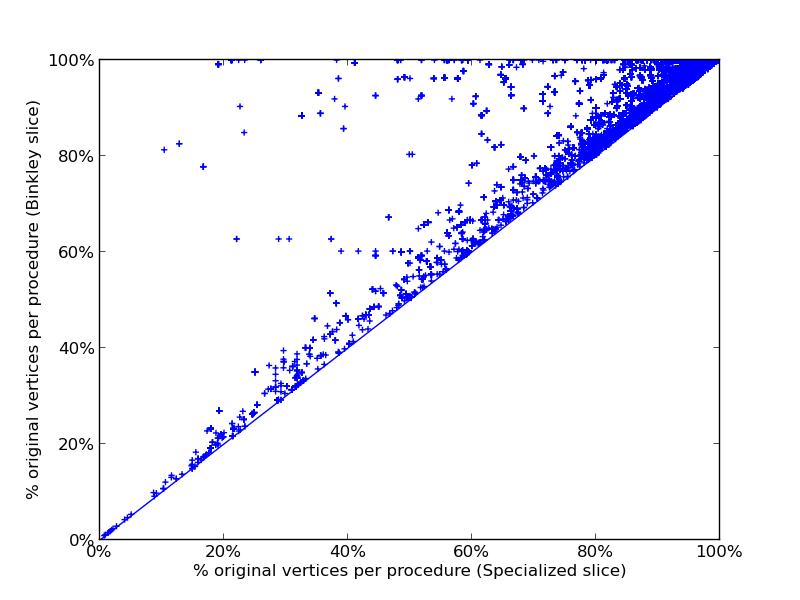 * replicated, not additional!
Max. specializations of
a given procedure: 4
25
Other Topics Covered
A notion of slicing
idempotence
Proofs of completeness,
soundness, minimality
Indirect calls via
function pointers
Modelling
library calls
Example of slicing a
recursive program
Slicing for
feature removal
Slicing time/memory
measurements
A pathological
exp. example
Optimization using
summary edges
I/O and memory
layout dependences
Pretty-printing
the result
26
[Speaker Notes: %%% Fill out more, animation to have each one pop out]
SlicING Algorithm Summary
27
Specialization Slicing: The End
Questions?
28
SlicING ExperimentalCorpus
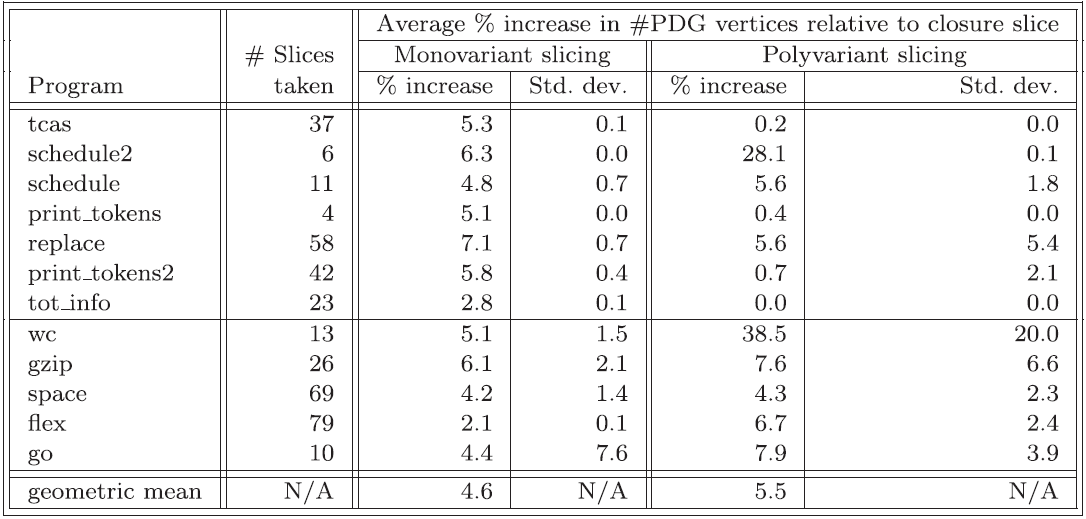 29
SlicING TIMEMeasurements
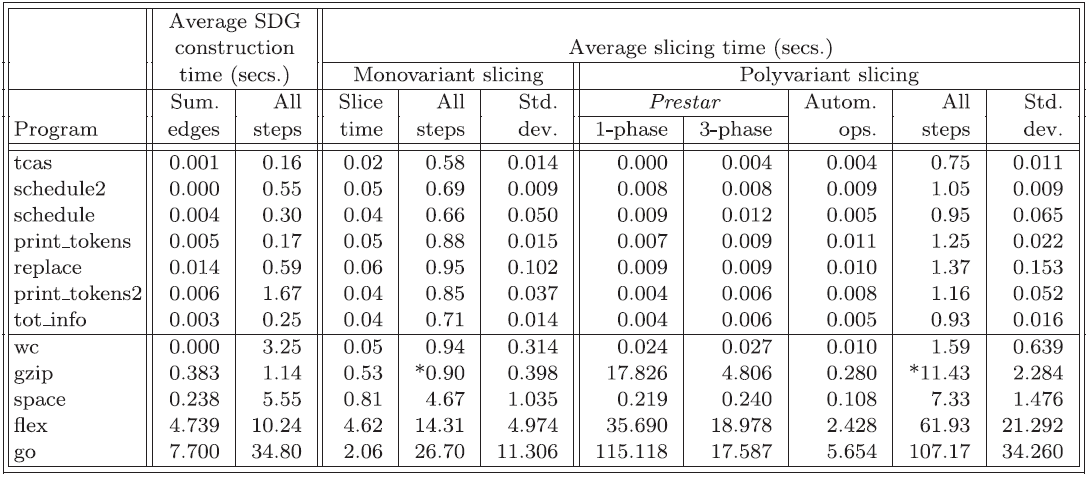 30
SlicING SPACE Measurements
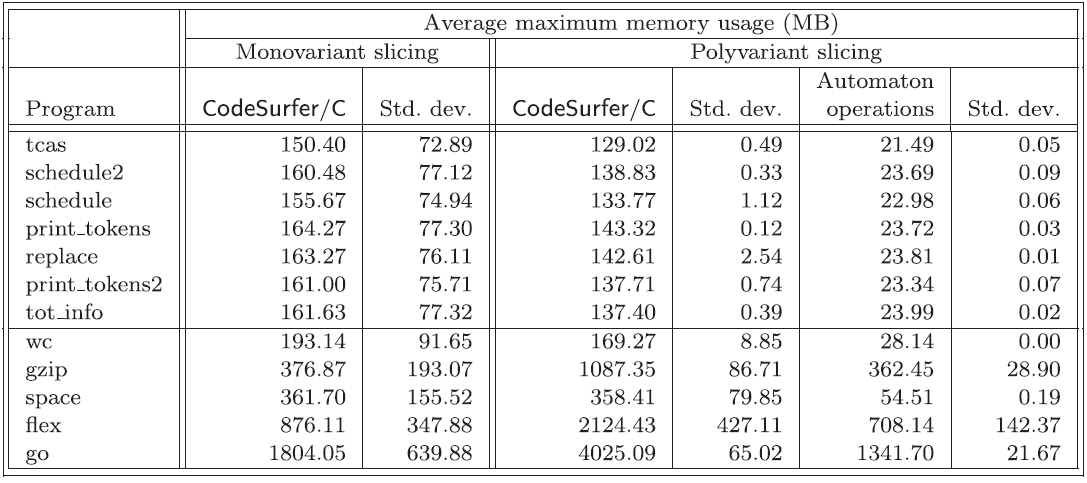 31
Specialization Slicing: The Algorithm
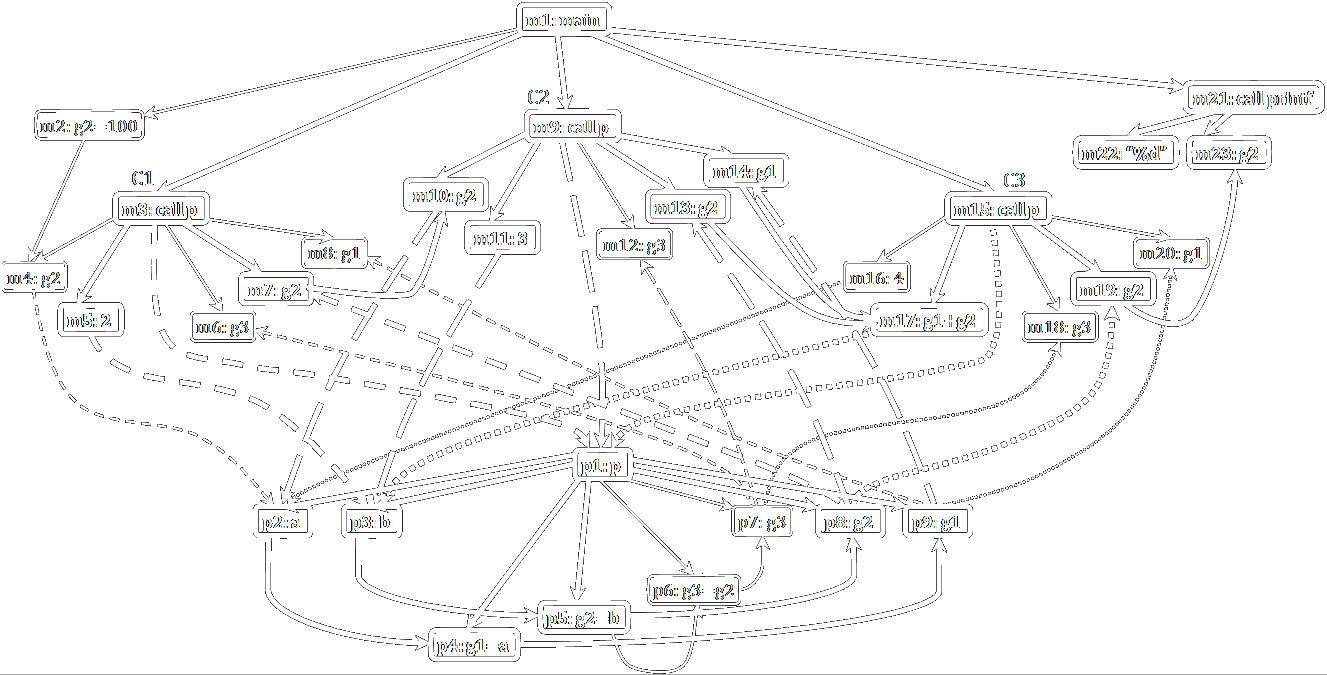 32
[Speaker Notes: %%% Explain why MRD
%%% Explain ordering of steps
%%% Need to mention eps-transition step?]
Executable Slicing
A closure slice may not be executable
At some call-sites, #actuals in slice < #formals in slice
Our algorithm [TOPLAS 2014]
Binkley [LOPLAS 1993]
Include additional actuals (and slices) to avoid parameter mismatches
Monovariant result
Adds spurious program elements
“spurious” =df statement or condition that is not in the closure slice somewhere
Creates specialized callee for each pattern of needed formal parameters
Polyvariant result
Never adds spurious program elements
Produces an optimal polyvariant result
“optimal” =df sound, complete, and minimal
33
Specialization Slicing: The Algorithm
1
p1,p3,
p5,p8
pp8
p1,p3,
p5,p8
C1,C3
C1,C2,C3
p
3
m1,m3,m5,m7,m9,m10,m11,m13
m14,m15,m17,m19,m21,m22,m23
p
z
m1,m3,m5,m7,m9,m10,m11,m13
m14,m15,m17,m19,m21,m22,m23
p1,p2,
p3,p4,
P5,p8,p9
2
C2
p1,p2,
p4,p9
pp9
C2
A minimal reverse-deterministic automaton enables us to read offeach partition-element in the desired partition

Reverse  Determinize  Minimize  Reverse
34
[Speaker Notes: %%% Explain why MRD
%%% Explain ordering of steps
%%% Need to mention eps-transition step?]
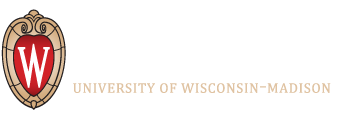 SpecializationSlicing
Min Aung | Susan Horwitz
Rich Joiner | Tom Reps
Original program
Closure slice
Executable slice
Specialization slice
slice here
extra junk!
won’t compile!
minimal

35
IS a Specialization Slice Minimal?
36
[Speaker Notes: %%% Merge with prior slide?]
Outline
Inspiration
Goals
Methods
Results
Questions?
37
PDG SLICING
State projection requirement
formalized as a PDG problem. 
Program elements that
A Brief History ofSlicing
Weiser ‘84: Static backward slicing
1. Slice S is obtained from P by deleting zero or more
   statements
2. The state of S, projected onto slice criteria C = <q,V>,
   is equal that of P. (q: statement, V: set of variables)
STATIC BACKWARD SLICE
Delete 0 or more statements s.t. 
the program state projected onto
the slice criteria is equal in the
original program and the slice.
Ottenstein & Ottenstein ‘84: Slicing with PDGs
1. Slicing becomes a graph reachability query.
Horwitz, Reps, Binkley ‘90: Interprocedural SDG slicing
1. Slicing becomes a CFL reachability query, ensuring
   matched calls and returns
2. Forward slicing introduced
38